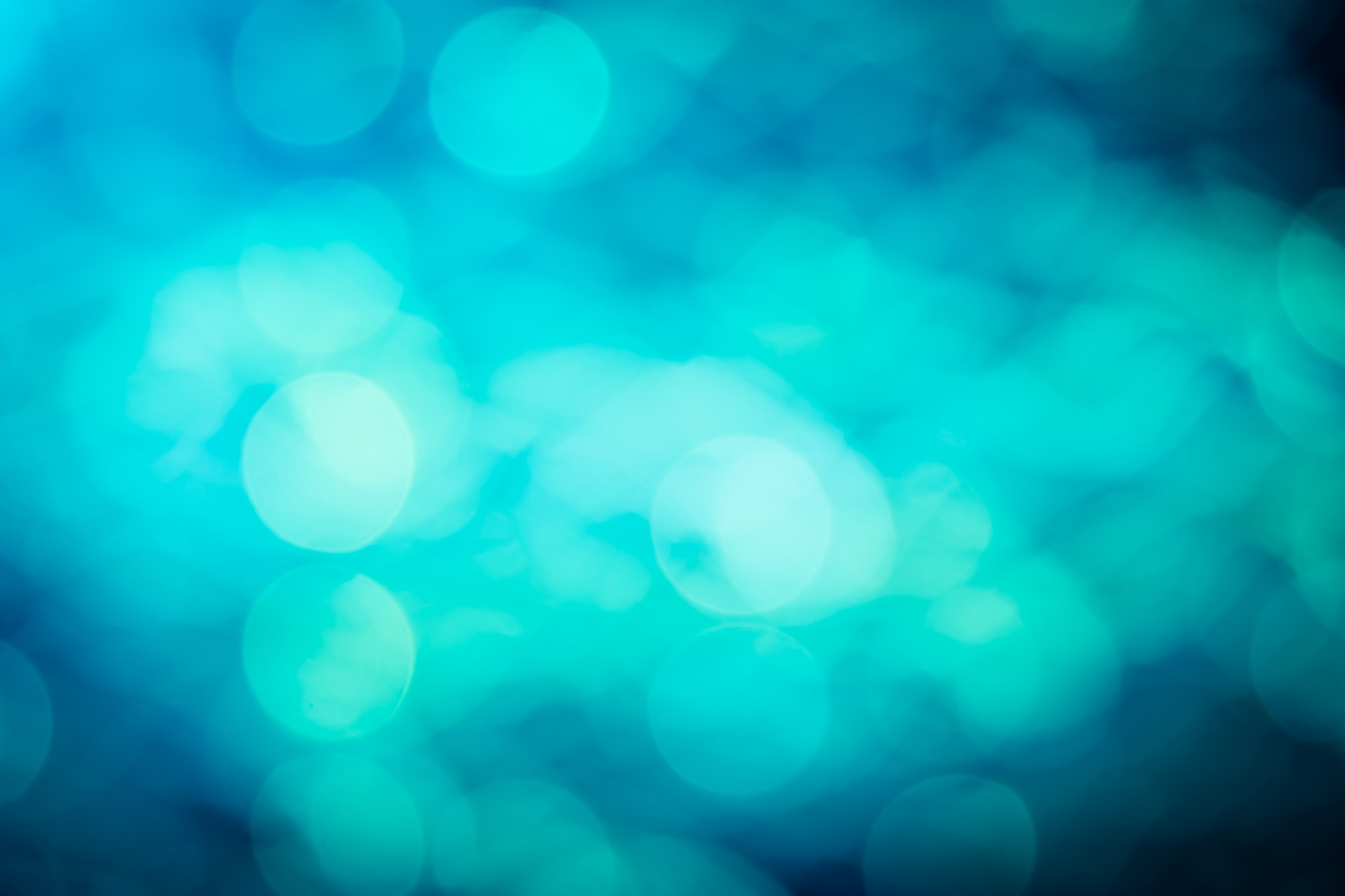 Things to
be Thankful
for Today
Cultivating 
Compassion
C
Putting your compassionate 
mind to work: 
Compassionate engagement of emotion
Chapter 20
Today’s Agenda
Things to be Thankful  for Today
Loving-kindness meditation
Saving Sami activity
Emotion Regulation
Turning towards difficulty
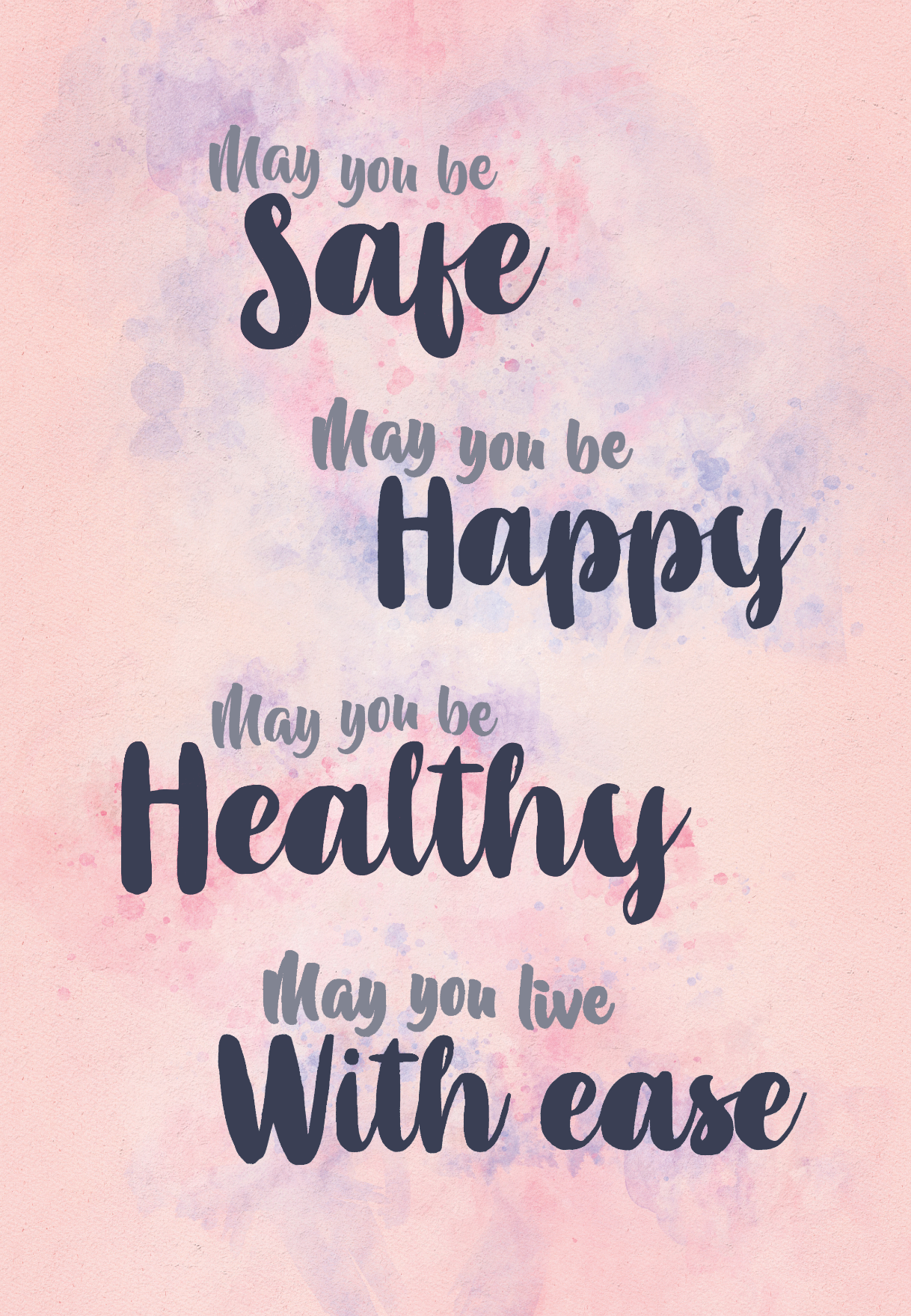 Loving-Kindness Meditation
[Speaker Notes: Instructor Notes:
Loving-Kindness Meditation]
Saving Sami
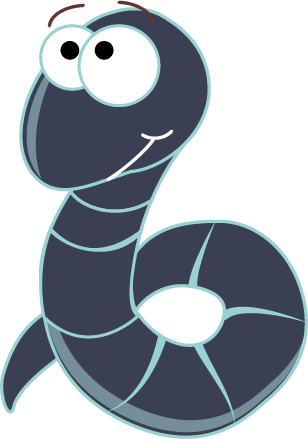 Sami’s boat capsized and Sami can’t swim. Sami’s life jacket is under the boat. 
Help save Sami by doing the following
Flip the boat over
Put Sami’s life jacket on
Get Sami inside the boat
Lay the oar across the top of the boat
You can only touch the paperclips
Don’t hurt Sami or the life jacket
If Sami touches the water without the life jacket on, you have to start over
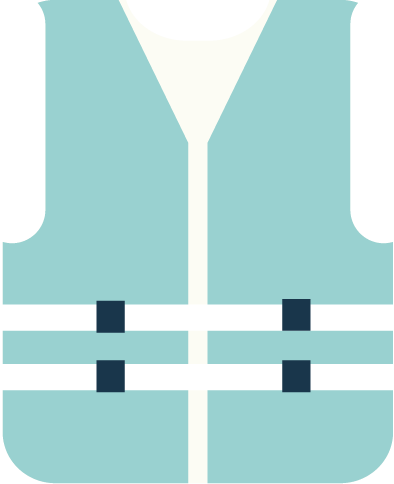 Emotion Regulation
Our attempts and ability to manage our emotions in helpful and healthy ways.
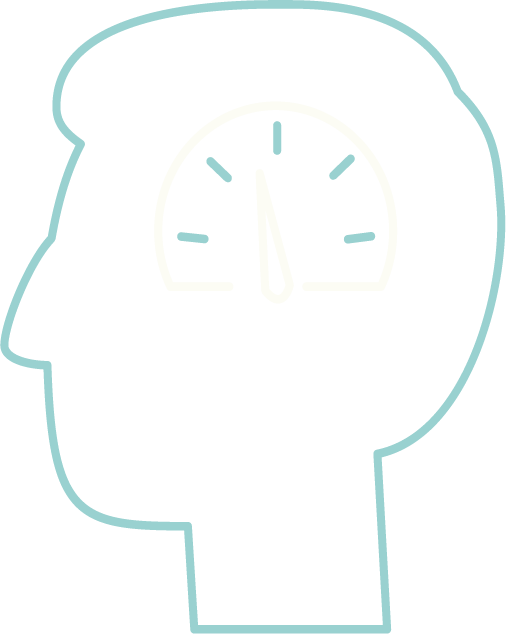 [Speaker Notes: Instructor Notes:

We can struggle with our emotions, and managing emotions, in a number of ways, including difficulties in noticing, labeling, understanding, and expressing emotions…]
Emotion Regulation
Step 1: Noticing and identifying emotions
Notice emotion; Where in our body?; What is it urging us to do?; Is that helpful/appropriate?
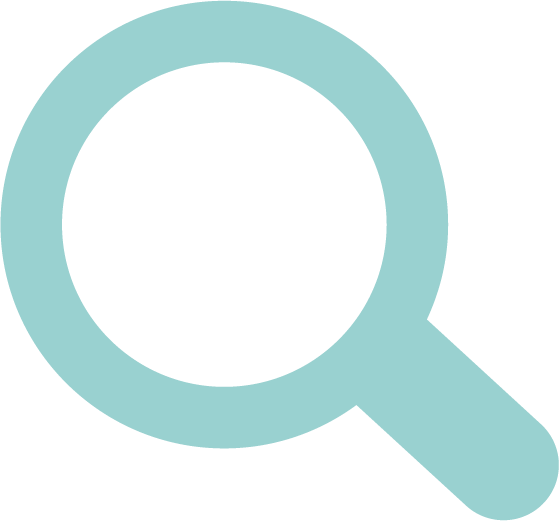 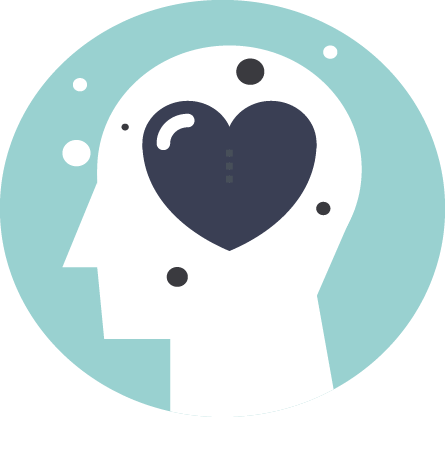 Emotion Regulation
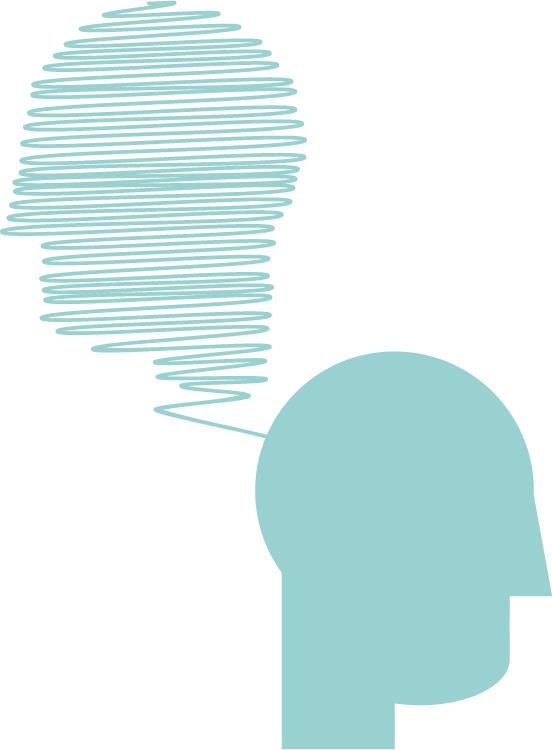 Step 2: Making sense
            of our emotions
Understanding why you are feeling this way
Don’t invalidate your feelings
Emotion Regulation
Step 3: Using compassionate
             mind to help tolerate
             your emotions
Fear of being overwhelmed by emotion
Work to tolerate difficult emotions
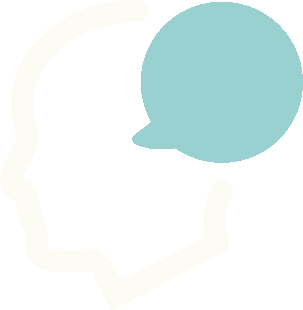 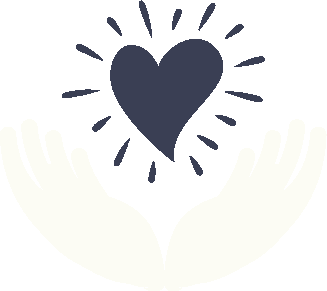 Turning towards difficulty meditation
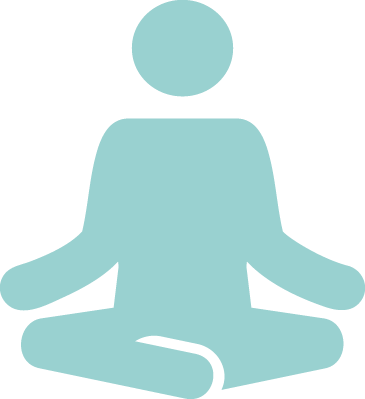 [Speaker Notes: Instructor Notes:

15 minute guided mindfulness mediation: Turning toward difficulty mediation
https://soundcloud.com/mindfulmagazine/10-minute-guided-practice-turning-toward-difficulty]
Emotion Regulation
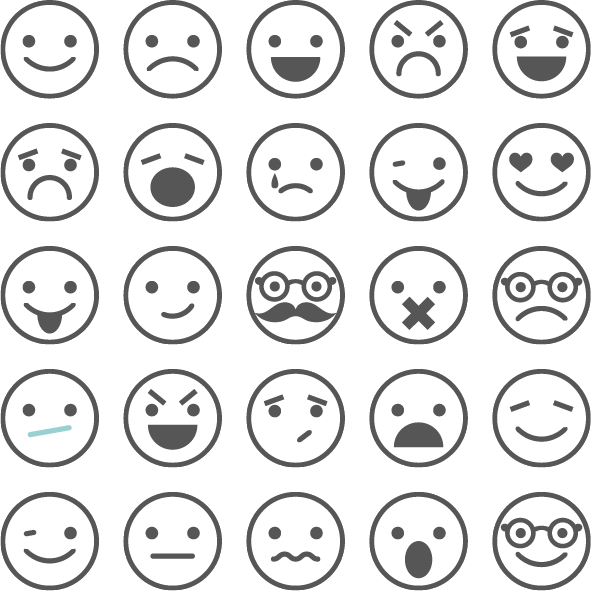 Step 4: Learning to express your emotions
Managing fears related to expressing emotions